南江县托底性帮扶政策业务培训
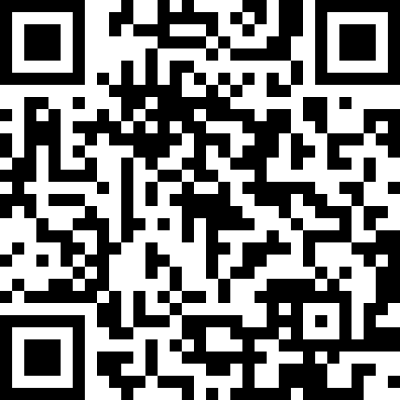 南江县发展和改革局
辛勤
2024年8月9日
扫一扫下载PPT
南江县托底性帮扶考核体系
（一）“十项指标”
（二）考评体系
（三）监测体系
（四）贯通体系
01
（一）“十项指标”
7月9日，省委于立军部长组织召开39个欠发达县域托底性帮扶电视电话会议，明确南江县摆脱欠发达地位时间为2027年，以南江2023年统计人口44.94万人作为基数测算，2027年南江地区生产总值将达到220亿元，年均增速12.2%；摆脱欠发达地位“十项指标”目标如下表。
（二）考评体系
中共四川省委办公厅 四川省人民政府办公厅《关于印发<四川省县域经济高质量发展考核评价办法>的通知》（川委办〔2024〕17号）
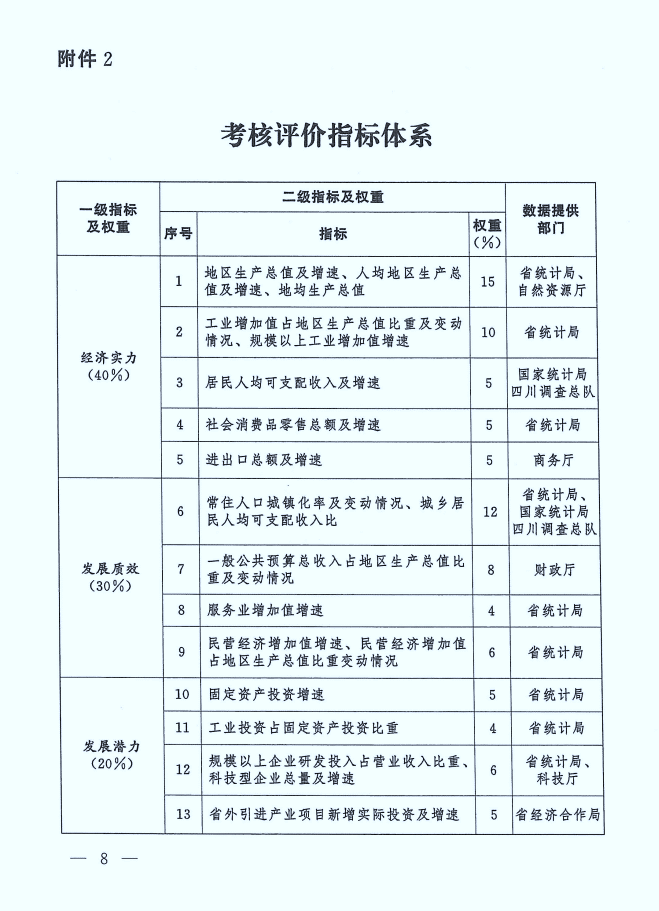 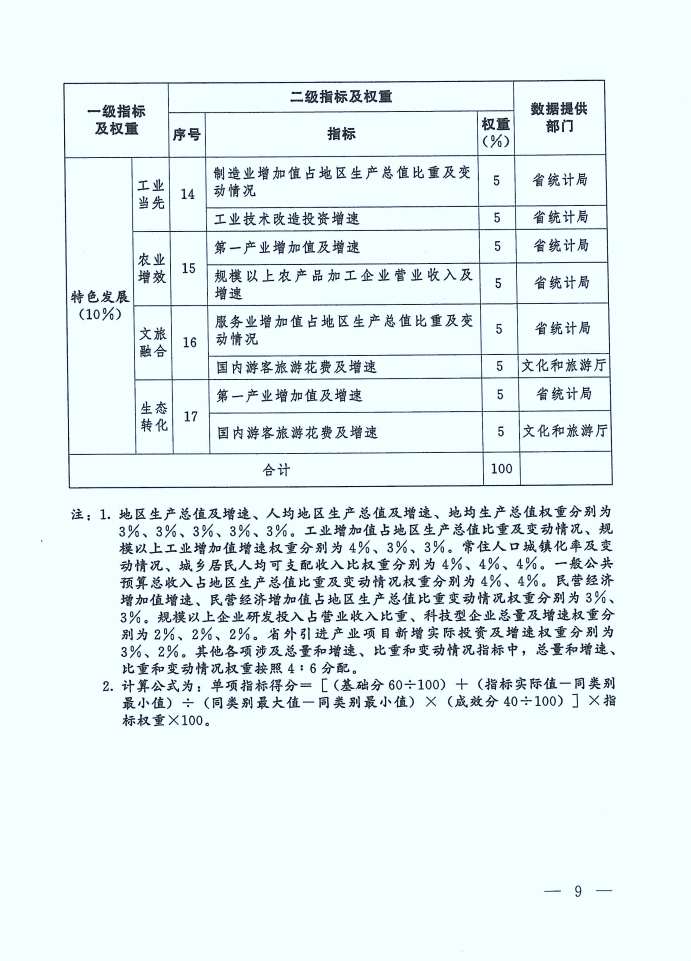 （三）监测体系
四川省39个欠发达县域托底性帮扶工作协调机制办公室《关于印发<39个欠发达县域经济社会发展运行监测工作方案>的通知》（托底性帮扶办〔2024〕2号）
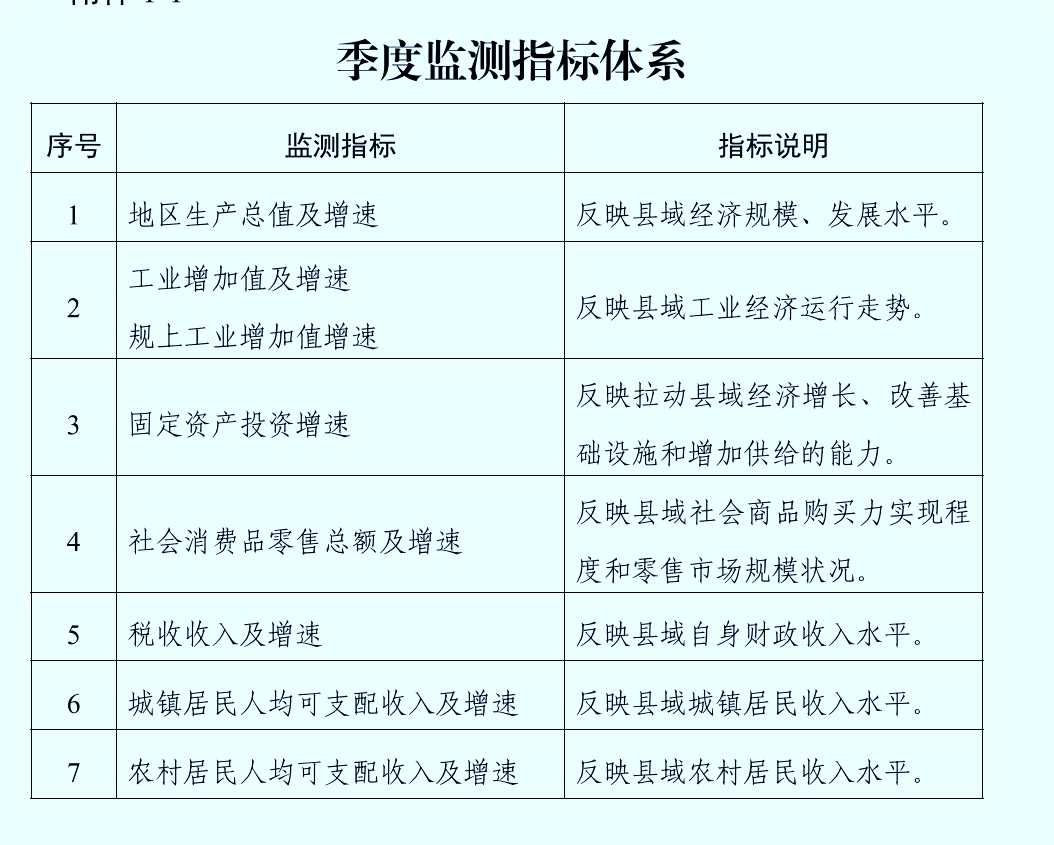 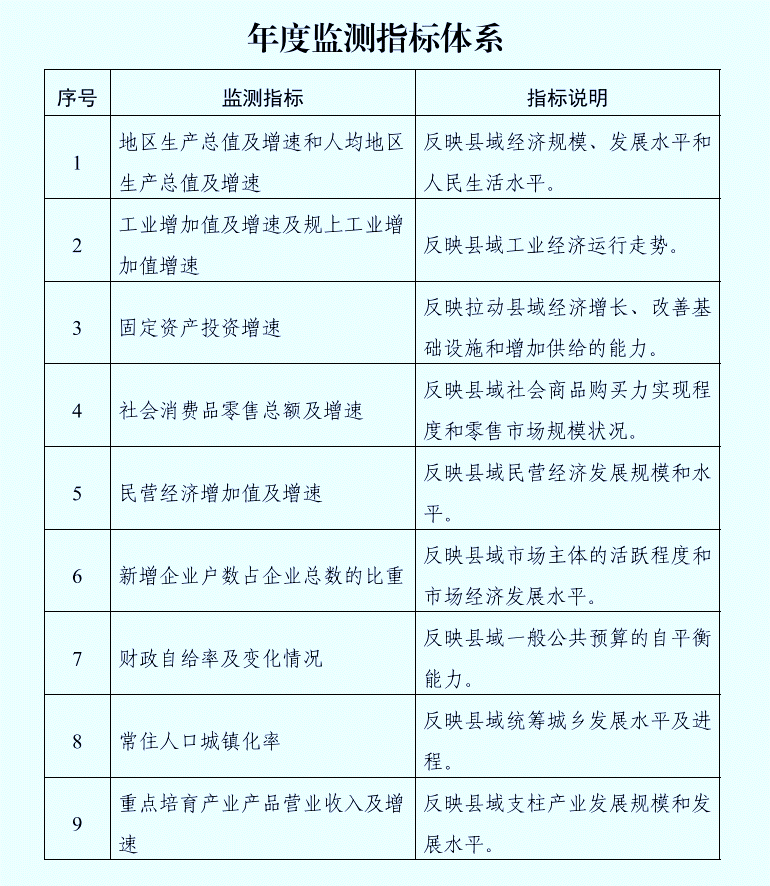 （四）贯通体系
1.GDP核算支撑指标

2.巴中市目标绩效管理和督促检查工作领导小组《关于印发<巴中市高质量发展综合绩效评价办法（试行）><巴中市高质量发展综合绩效评价指标体系（试行）>的通知》（巴目督领〔2024〕3号）

3.巴中市目标绩效管理和督促检查工作领导小组《关于印发<巴中市经济高质量发展季度工作通报（调度）指标（试行）>的通知》（巴目督领〔2024〕4号）

4.巴中市目标绩效管理和督促检查工作领导小组办公室《关于征求<2024年巴中市主要经济指标和欠发达县域托底性帮扶指标考评机制>意见建议的函》
1.GDP核算支撑指标
2.巴中市目标绩效管理和督促检查工作领导小组《关于印发<巴中市高质量发展综合绩效评价办法（试行）><巴中市高质量发展综合绩效评价指标体系（试行）>的通知》（巴目督领〔2024〕3号）
3.巴中市目标绩效管理和督促检查工作领导小组《关于印发<巴中市经济高质量发展季度工作通报（调度）指标（试行）>的通知》（巴目督领〔2024〕4号）
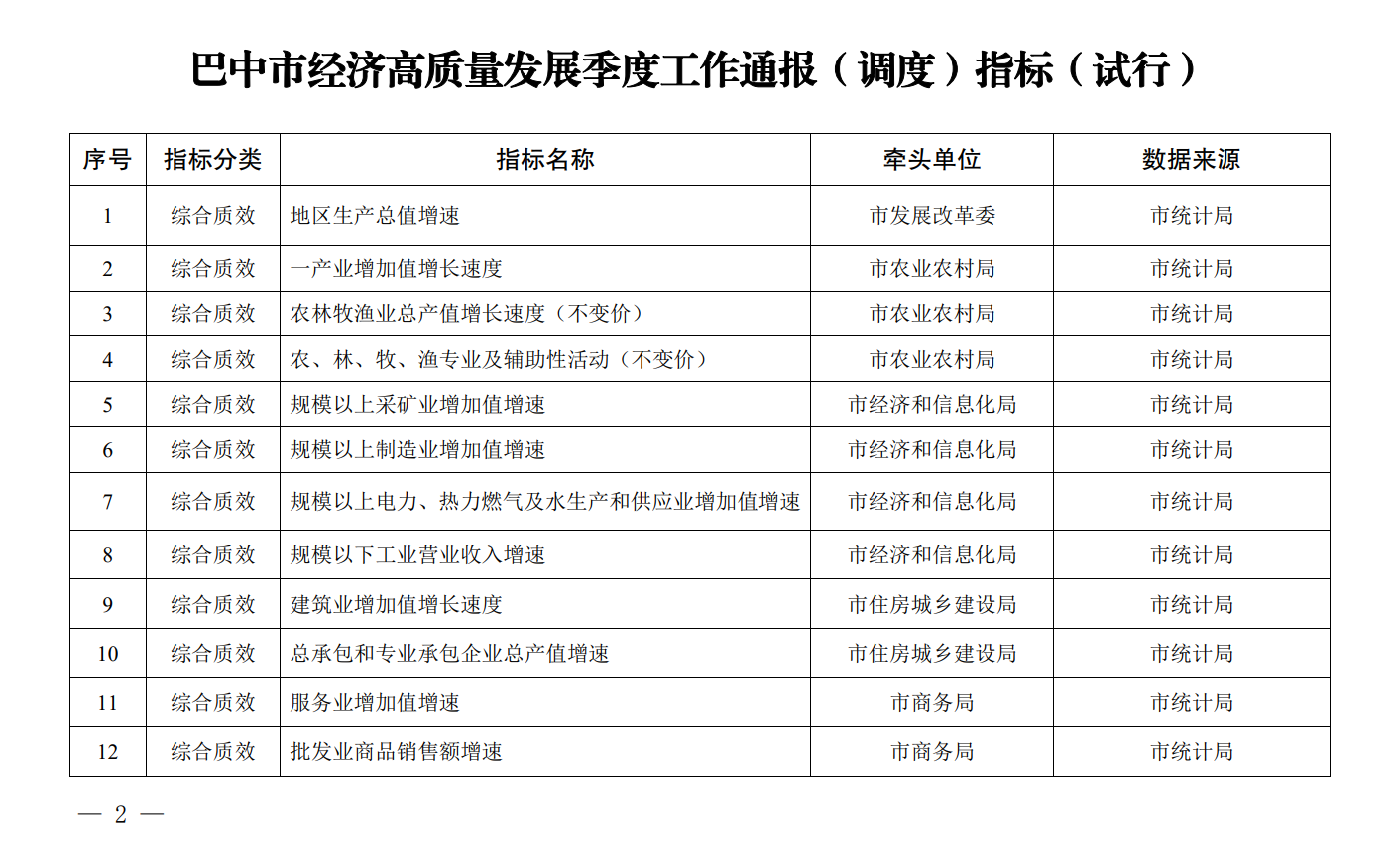 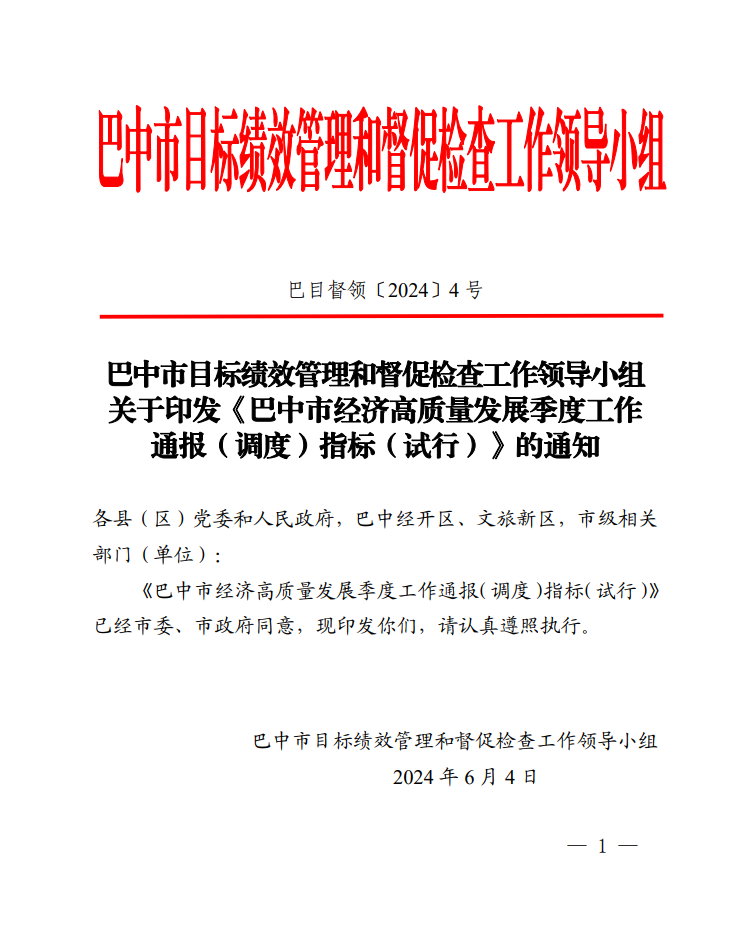 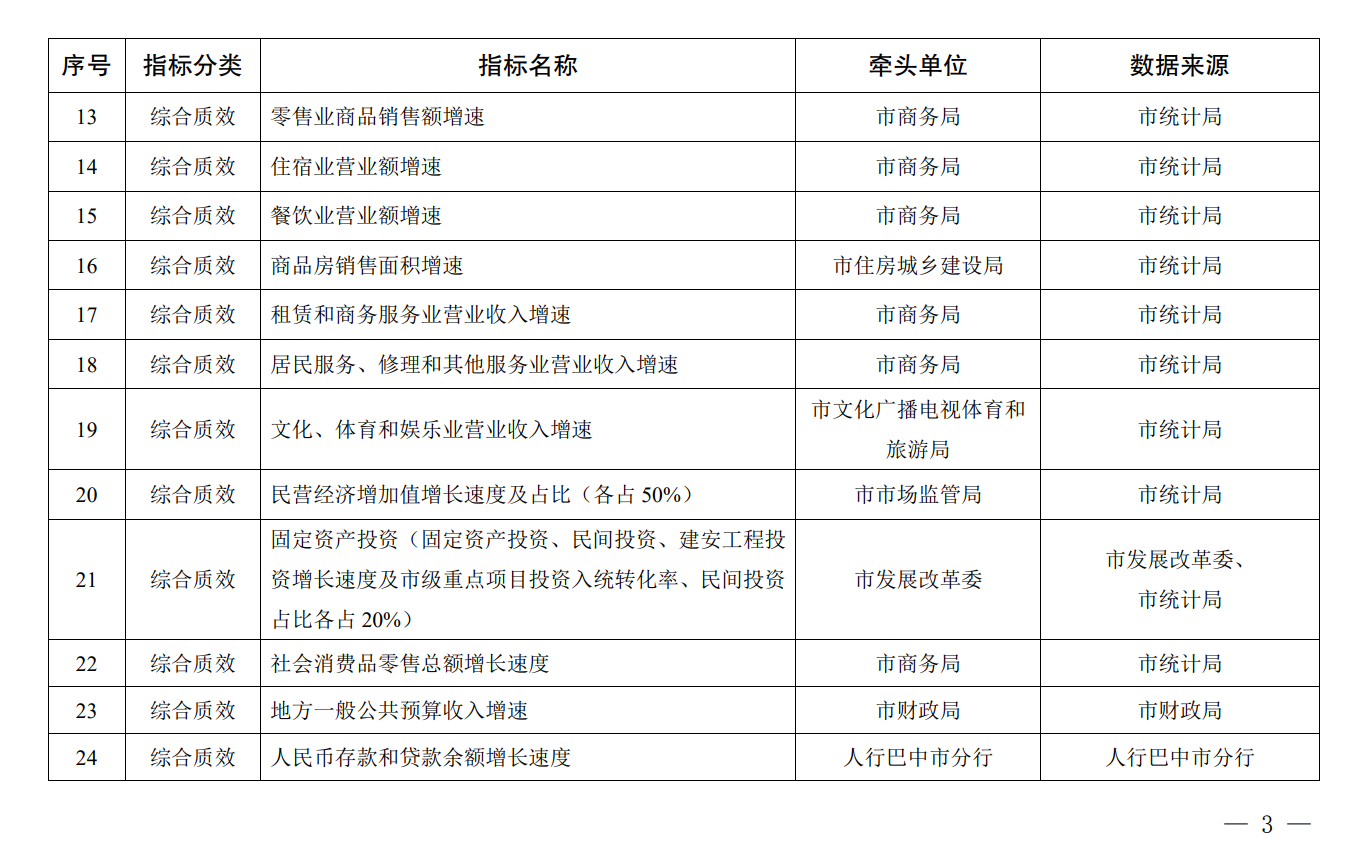 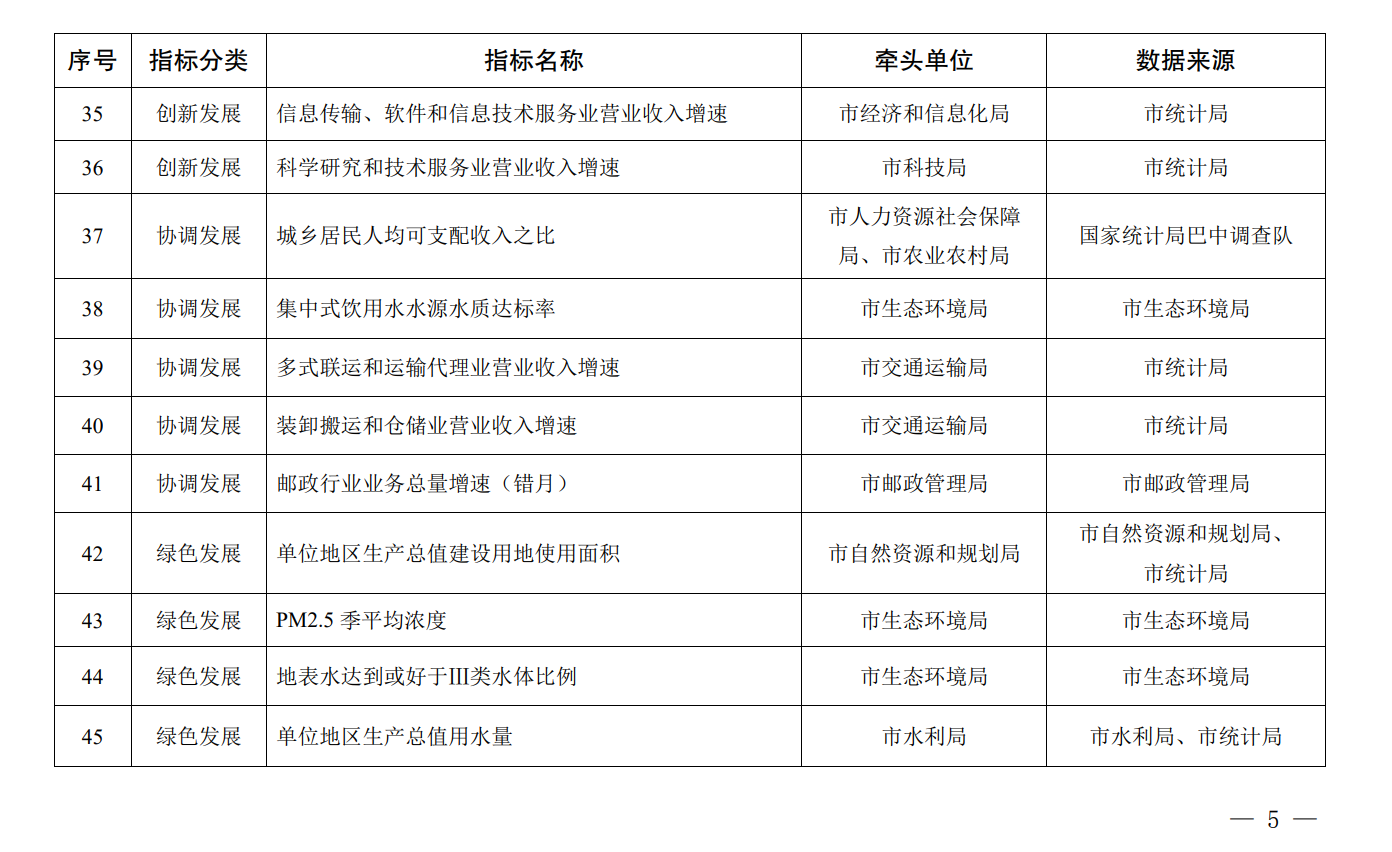 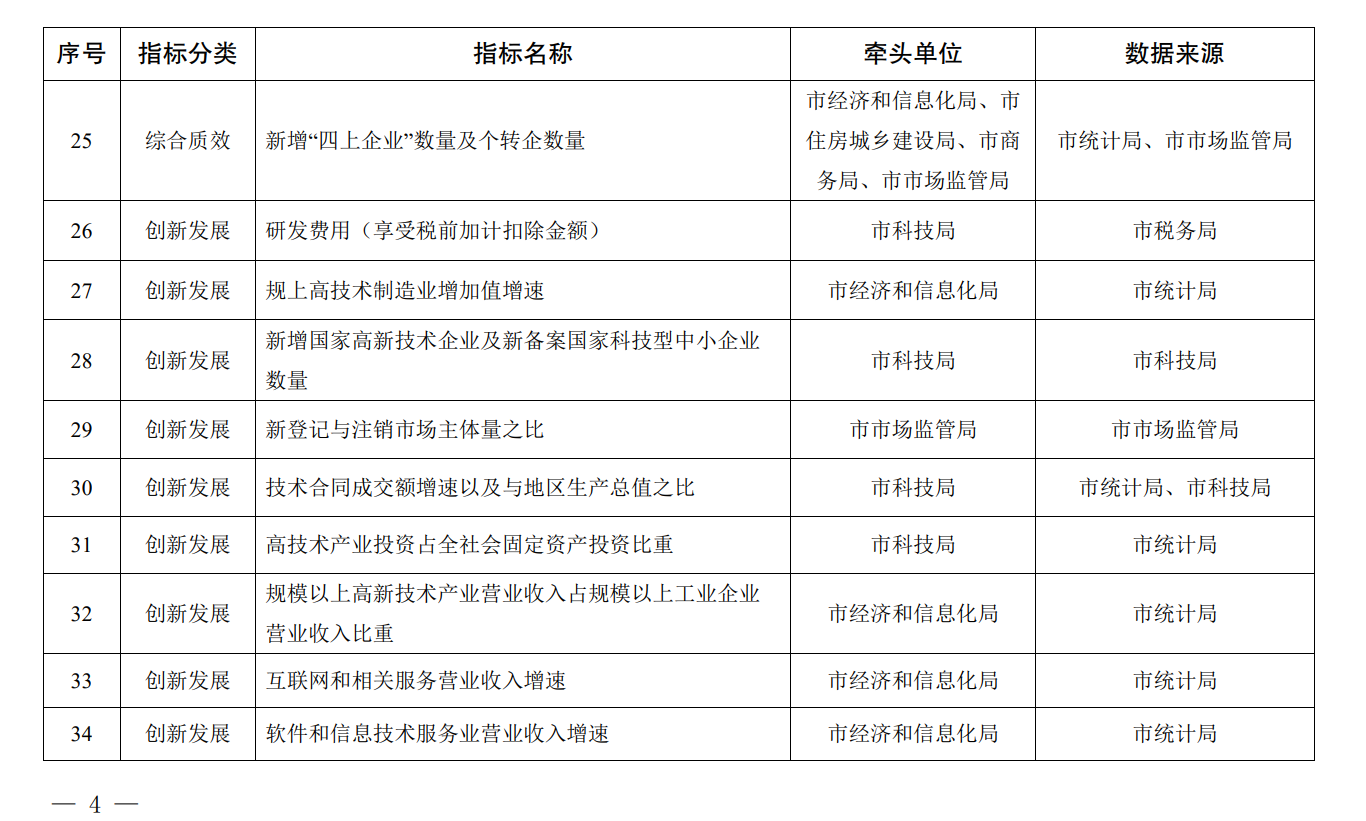 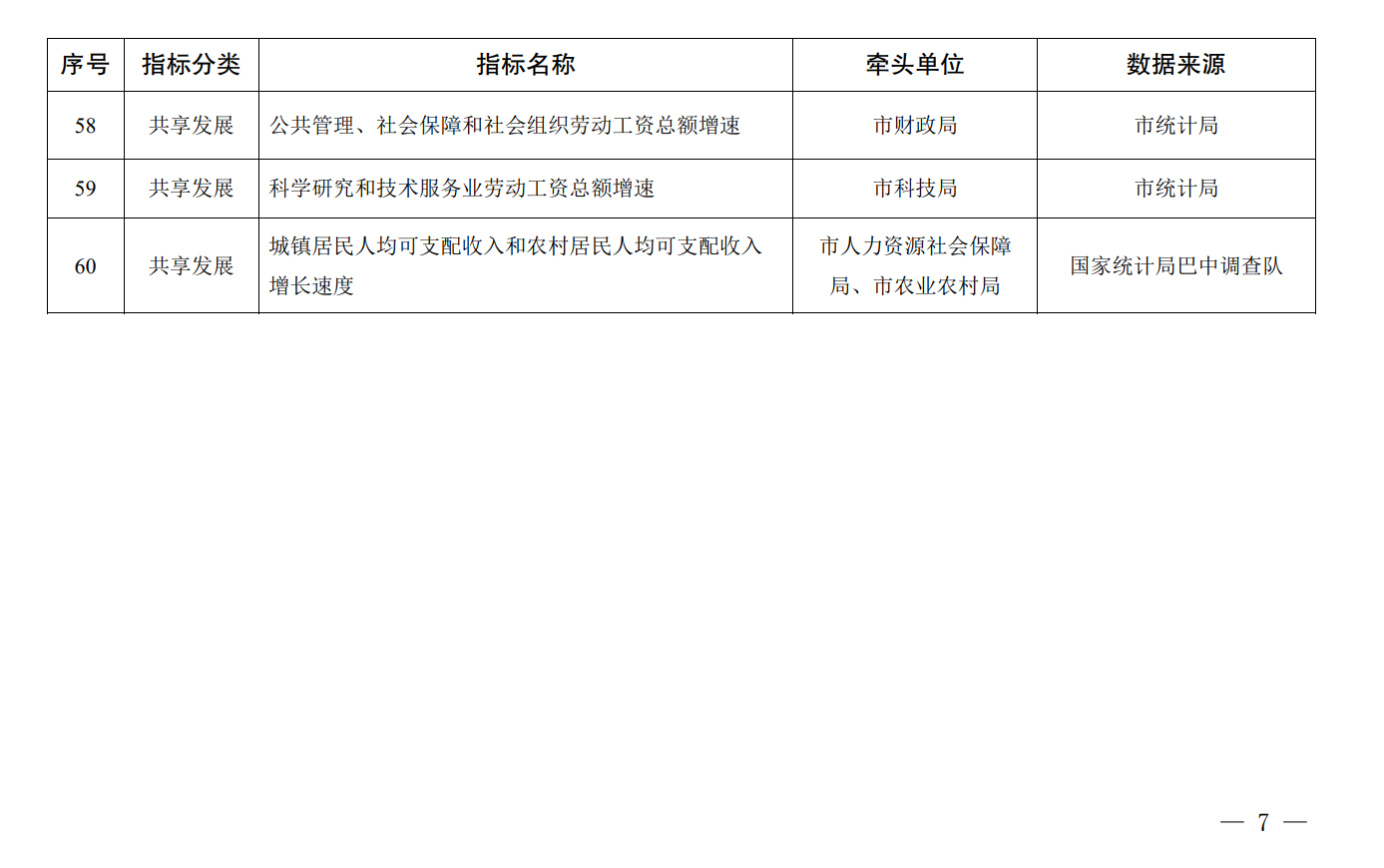 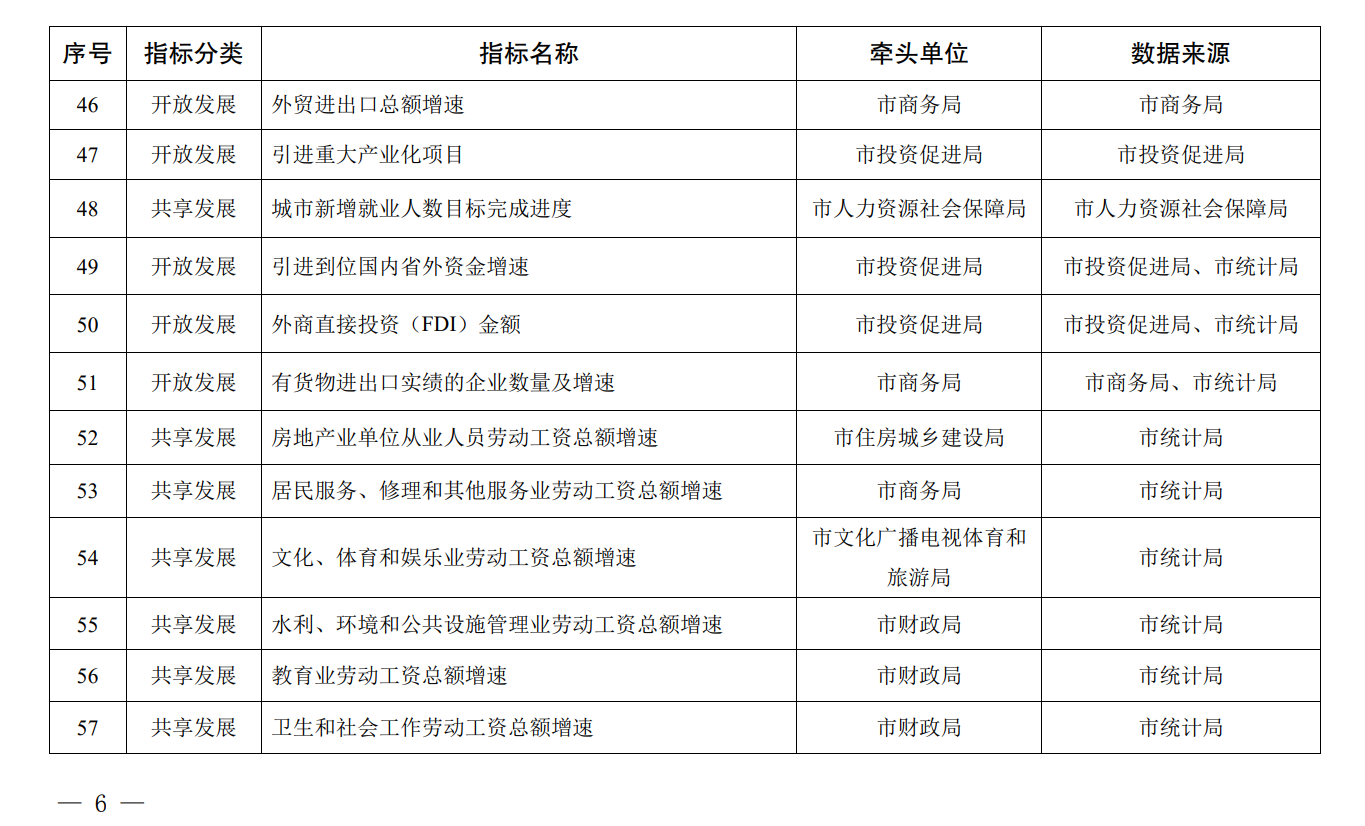 4.巴中市目标绩效管理和督促检查工作领导小组办公室《关于征求<2024年巴中市主要经济指标和欠发达县域托底性帮扶指标考评机制>意见建议的函》
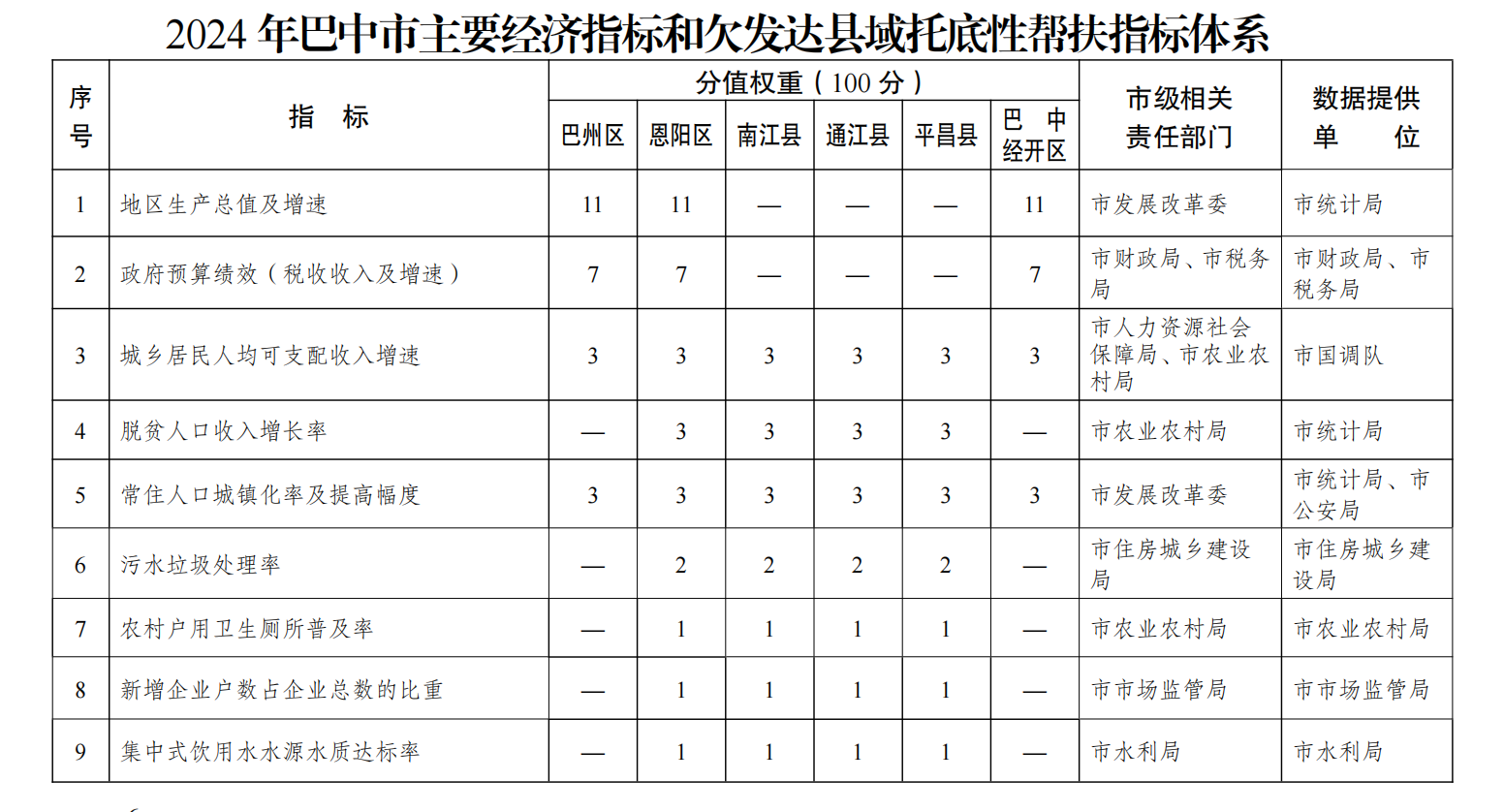 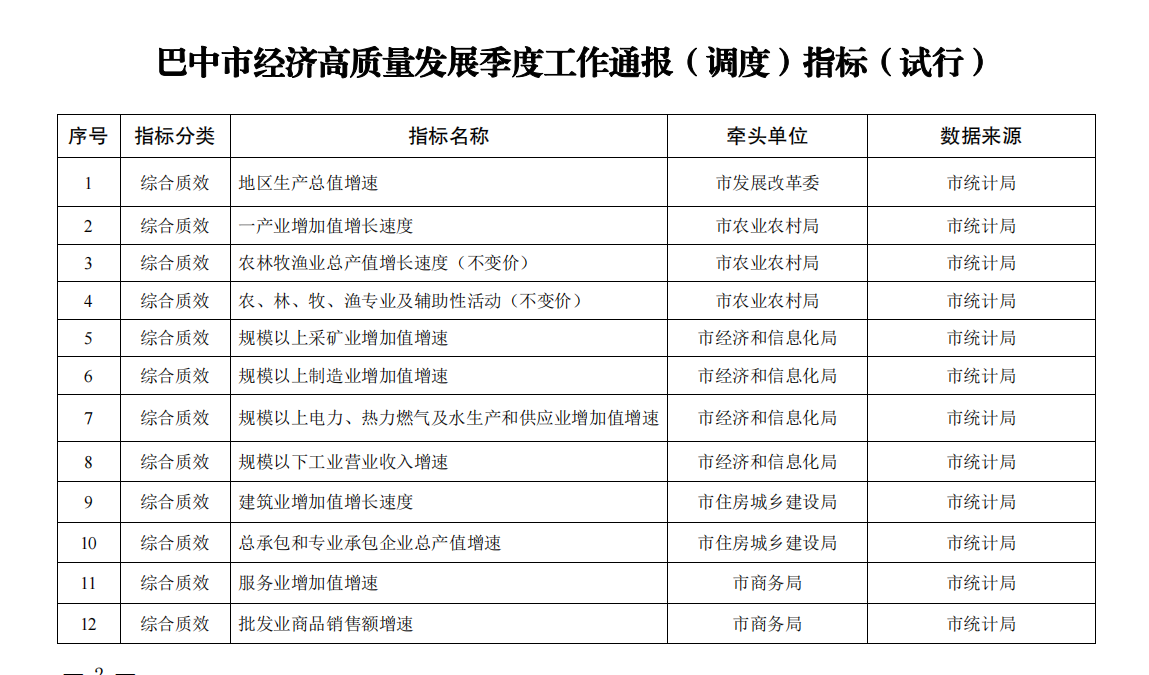 托底性帮扶工作重点
（一）六张清单
（二）利好政策
（三）帮扶项目
02
（一）六张清单
“六张清单”具体内容

平台建设清单
产业清单
项目清单
帮扶方年度清单
防返贫清单
《十条措施》重点任务清单
（二）利好政策
（二）利好政策
（三）帮扶项目
（三）帮扶项目
（三）帮扶项目
（三）帮扶项目
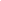 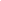 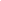 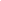 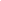 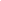 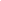 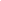 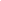 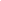 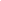 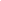 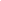 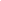 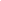 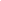 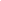 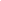 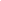 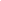 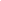 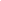 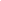 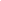 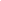 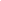 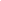 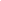 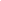 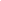 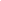 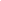 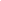 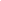 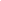 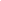 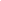 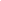 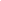 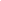 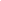 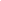 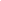 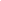 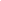 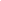 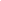 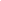 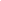 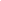 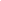 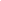 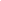 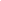 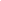 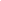 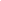 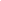 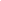 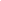 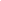 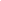 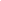 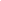 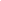 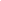 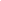 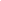 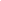 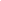 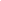 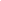 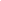 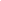 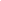 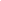 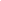 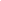 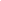 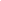 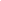 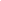 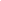 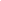 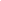 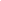 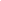 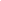 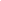 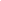 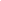 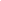 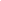 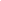 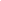 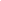 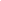 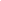 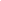 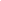 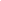 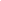 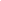 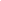 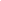 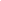 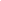 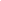 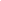 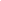 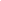 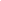 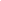 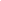 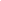 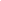 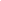 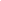 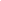 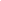 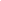 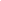 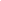 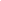 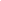 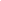 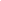 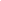 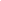 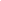 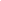 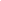 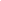 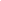 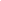 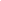 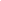 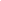 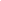 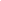 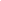 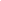 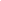 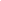 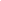 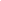 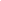 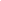 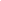 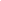 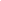 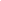 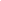 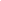 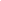 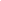 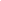 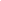 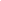 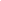 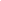 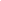 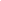 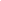 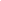 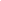 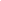 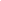 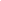 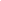 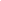 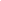 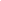 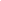 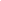 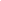 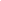 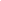 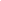 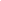 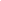 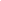 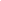 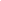 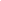 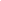 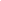 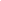 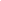 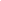 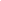 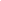 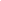 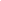 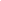 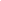 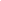 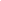 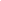 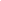 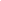 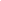 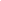 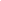 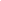 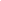 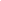 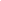 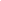 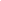 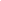 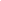 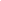 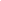 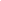 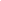 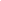 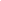 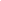 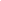 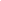 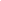 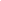 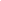 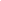 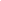 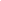 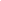 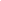 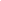 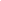 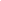 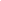 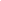 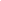 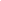 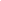 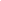 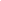 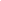 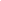 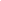 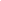 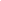 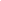 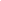 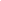 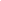 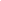 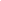 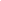 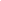 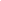 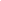 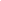 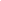 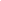 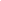 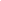 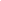 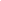 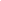 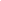 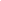 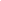 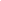 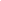 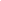 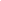 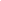 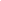 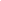 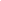 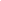 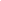 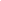 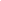 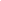 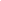 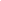 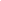 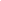 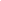 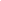 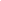 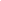 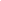 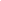 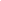 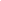 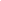 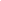 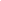 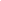 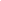 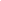 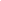 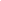 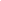 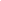 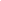 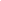 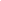 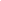 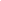 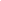 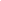 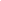 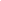 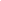 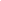 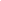 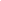 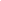 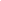 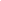 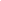 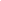 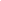 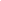 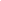 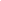 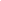 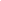 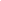 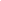 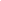 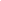 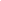 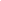 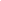 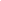 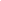 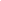 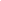 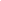 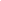 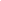 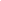 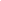 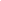 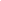 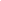 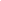 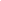 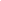 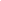 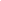 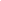 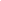 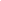 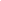 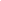 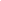 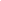 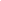 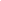 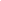 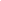 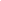 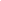 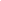 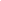 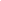 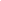 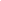 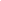 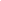 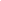 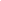 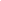 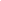 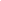 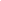 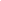 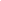 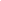 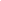 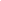 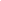 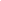 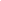 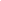 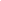 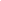 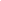 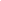 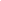 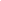 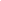 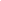 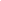 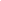 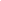 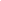 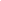 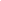 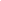 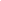 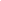 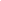 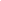 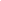 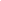 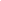 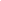 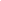 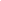 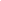 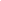 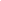 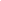 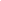 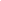 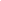 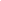 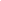 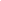 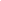 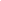 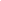 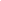 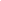 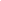 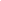 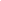 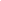 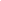 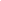 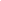 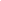 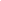 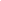 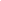 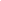 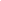 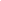 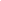 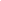 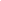 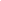 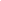 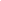 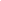 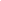 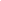 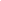 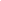 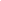 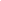 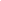 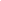 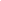 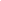 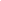 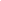 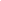 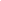 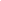 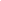 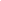 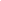 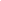 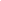 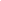 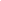 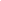 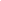 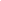 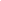 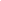 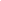 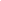 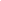 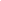 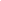 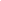 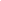 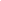 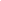 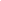 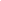 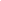 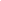 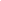 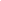 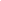 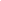 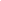 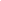 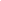 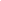 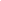 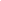 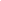 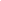 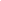 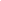 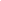 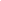 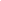 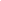 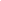 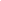 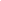 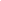 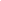 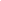 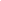 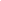 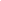 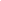 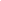 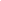 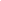 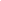 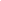 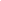 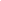 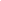 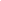 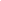 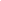 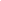 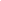 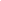 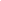 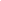 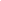 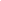 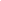 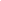 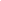 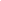 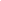 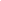 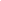 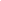 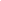 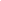 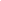 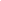 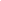 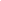 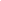 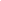 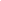 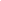 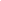 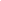 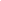 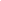 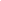 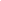 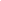 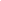 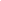 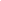 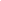 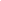 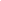 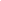 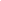 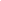 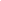 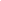 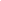 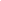 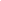 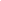 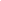 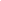 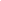 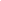 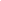 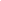 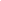 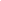 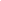 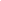 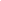 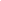 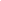 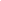 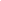 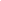 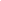 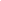 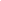 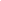 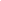 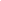 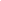 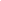 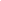 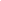 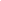 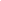 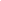 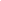 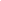 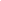 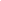 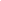 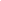 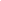 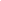 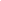 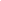 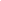 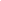 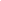 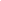 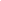 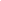 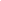 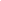 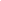 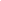 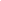 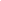 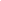 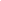 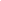 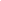 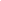 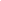 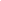 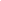 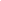 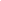 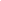 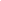 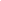 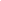 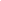 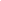 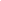 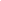 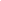 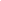 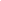 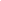 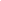 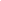 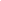 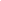 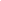 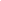 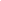 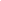 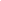 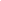 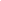 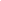 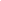 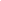 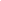 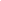 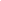 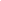 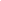 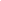 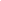 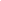 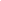 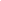 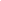 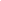 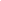 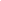 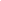 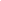 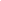 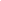 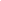 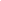 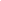 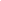 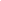 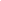 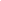 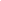 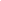 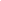 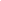 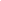 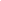 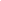 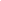 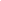 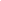 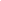 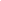 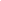 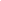 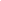 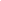 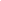 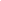 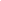 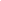 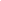 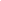 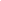 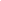 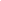 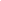 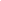 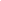 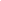 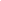 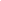 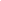 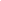 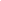 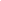 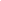 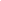 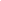 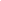 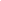 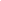 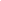 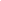 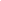 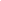 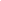 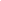 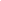 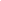 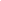 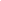 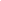 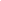 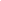 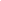 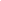 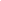 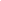 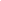 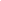 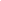 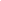 关于南江县能源领域重点工作
03
一、加快推进18个项目
《39个欠发达县域能源领域高质量发展专项实施方案》。其中，涉及南江共18个项目，总投资109.59亿元，总装机规模165万千瓦。要求在2027年前全面完成13个电网建设项目、华润5万千瓦风力发电项目，开工建设抽水蓄能、“茶光互补”光伏、风力发电（二期、三期）。
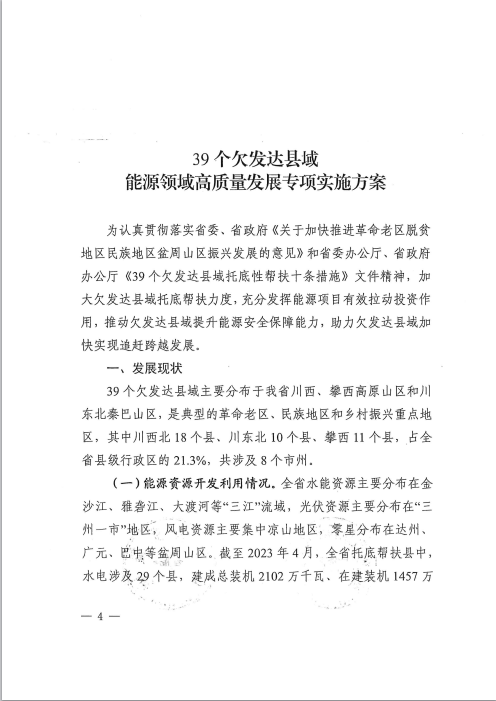 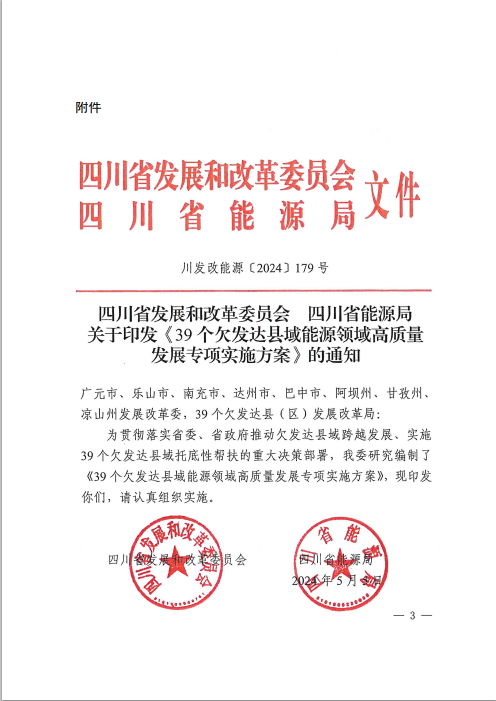 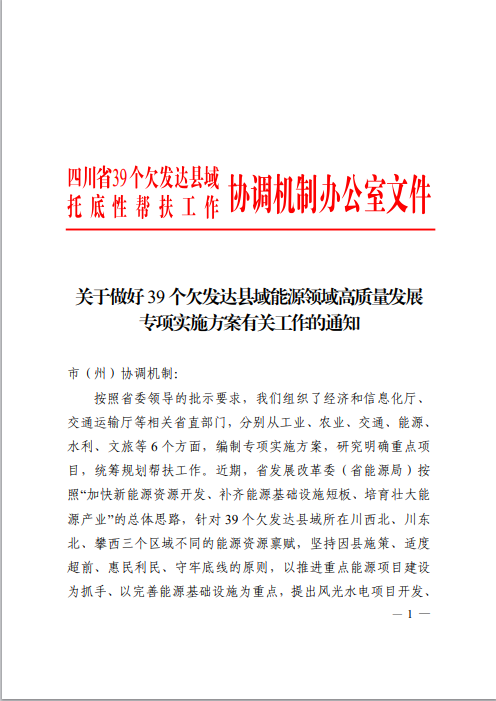 二、依法有序推进分布式光伏项目
1.按业务指南督促企业规范程序
一、确定项目选址
        园区厂房屋顶、工商业企业屋顶、自然人住宅屋顶、公共机构屋顶、写字楼、商超、体育馆、酒店等屋顶。
        二、确定投资主体
        投资主体包括自然人利用自有住宅建设、工商业企业利用自有合法空间资源建设、投资主体租赁工商业企业合法空间资源或自然人产权屋顶三类。
        租赁式投资主体原则上为南江注册的公司，注册资金500万元以上，投资主体（或委托运营单位）要具备与屋顶光伏发电项目服务内容相匹配的专业资质（从业人员具备与服务内容相匹配的技术能力或上岗证书，并严格按照相关安全规范进行操作）。资信是否良好、经营状况及收入是否稳定，无不良记录。
        三、项目初步沟通
        投资主体租赁自然人产权屋顶建设的分布式屋顶光伏项目，由当地乡镇党委政府负责对企业资格进行审查，与投资企业签订协议，明确开发范围、建设、管理、运维等内容，明确“不得利用农户信息贷款或变相贷款，农户不承担金融风险；屋顶分布式光伏业主落实安全生产主体责任；承诺光伏组件、逆变器质保期内不转手抛售项目资产”；同时明确农户、村社与当地党委政府三者责权利关系。投资企业在与房屋所有人签订协议（合同）后，需再向属地乡镇（街道）、自然资源所报备，并向县改局履行备案手续。原则上一个乡镇只能入驻一家投资企业。
        建设点位选择后开发企业先行与供电部门沟通台区接入情况，避免出现台区接入容量受限，项目建成后无法接入。
        四、编制项目建议书
        投资企业结合当地实际，编制分布式光伏项目建议书，针对光伏资源及农户意愿进行调查摸底，对光伏开发规模进行科学论证。项目建议书主要包括但不限于项目建设的必要性、项目名称、主要建设内容（装机容量）、拟建地点、拟建规模、建设条件、投资匡算、资金筹措、项目建设、项目管理、项目运维以及社会效益和经济效益等进行综合分析，并附相关佐证资料。
五、规划许可审查
        光伏发电项目应遵守《中华人民共和国城乡规划法》，符合南江县国土空间规划、乡镇片区级国土空间规划、村规划，并与周边建筑物、景观（风貌）相协调。
        六、房屋安全鉴定
        对拟实施光伏发电项目的房屋进行房屋安全鉴定。位于县城或城镇内且在住建部门备案的房屋，并经专业设计院设计，图纸审查中心出具专业审查意见，直接使用其房屋荷载结论。未在住建部门备案和未经专业设计院设计的房屋，必须委托具备房屋安全鉴定资质的第三方机构，出具房屋安全鉴定报告，所使用屋顶必须符合光伏发电项目安装条件，确保房屋及项目安全。
        七、项目审核备案
        1.自然人填写申请表（附件1），提交居民身份证、房屋产权证明（土地使用权证）、电费收益账户、建筑物现状彩色照片、房屋质量安全性鉴定报告、与安装企业签订的安装合同（安全责任约定）、安装企业承装资质营业执照、法人身份证、特种作业人员资格、质量安全管理机构及主要岗位人员资格。委托办理的，需提供授权委托书、授权人身份证复印件、被授权人身份证复印件、购置设备证明等资料。
        2.投资主体填写申请表（附件2），提交企业营业执照（新能源相关资质）、企业信用报告、企业土地使用证、自然人房产证等权属证明、法人身份证、与乡镇签订的开发协议、租赁合同（协议）、建筑物现状彩色照片、租赁自然人屋顶需房屋质量安全性鉴定报告、租赁工商业企业合法空间需第三方检测机构出具的载荷复核计算书、电费收益账户、由有资质的设计单位出具初设方案；占用公共场地的，需提供业主委员会出具的项目同意书或所有相关居民家庭签字的项目同意书、物业公司出具的开工许可意见、委托书的原件、被委托人的身份证复印件、购置设备证明等资料。
        3.工商业企业填写申请表（附件3），提交企业营业执照（新能源相关资质）、企业信用报告、企业土地使用证、房产证等权属证明、法人身份证、由第三方检测机构出具的载荷复核计算书、电费收益账户、由有资质的设计单位出具初设方案、购置设备证明等资料。如是委托有资质的企业建设，还需提供委托协议、被委托企业的信用报告、被委托人的身份证，被委托企业应当在业务所在地配备必要的办公场所及人员，建立必要的质量保证体系及工作制度，并对从业人员（含特种设备作业人员及质量、安全管理人员）及分包企业定期安全培训，对安装的设备及既有建筑进行定期检查维护保养，确保安装设备正常、既有房屋安全。
        以上资料经属地乡镇（街道）初审后（签字盖章），报县发展改革局能源股（党政中心824室）审核，再通过四川省投资项目在线审批监管平台（南江县）https://tzxm.sczwfw.gov.cn/申请光伏发电项目备案，总装机容量不得超过6MW。
八、规范项目实施
        安装服务企业应具有独立法人资格，无严重不良信誉和违法记录。安装服务应具有国家规定的相应资质：设计单位应具有电力行业（新能源发电）乙级及以上工程设计资质并配备相应的专业技术人员；施工单位（运维单位）应具有机电工程施工总承包三级及以上资质，或电力工程施工总承包三级及以上资质，或持有承装（修、试）电力设施五级及以上许可证，并配备相应的专业技术人员，持有效的安全生产许可证。安装服务企业不得为利用光伏搭建违章建筑留下空间,不得配合自然人、工商业企业在并网发电后违规改扩建。
        九、项目竣工验收
        项目竣工后，自然人、工商业企业或投资主体在向供电公司申请并网前，应整理工程验收资料及已购买光伏设备（包括但不限于光伏组件、逆变器、光伏支架等）的合格证、购置设备证明等，按程序向属地乡镇（街道）申请验收，属地乡镇（街道）在接到验收申请后适时组织属地供电所开展验收。因项目存在问题导致验收不通过的，自然人、工商业企业或投资主体应按要求进行整改，整改费用由自然人、工商业企业或投资主体自行承担，整改完成后，可再次申请验收。
        十、设计要求
        光伏组件应根据建筑屋面现状与安装光伏组件的数量，按集中优先、整齐对称、色调和谐、美观统一的原则，进行屋面布置的深化设计，施工图上组件排布应体现尺寸，同时体现组件与建筑边沿的距离。其中建筑为坡屋面结构时，光伏组件应顺坡安装，组件方阵表面与安装屋面的垂直高度不应超过0.5米，建筑物的屋顶屋面为平屋面结构的，光伏组件的最高点与安装屋面的高差不得超过2.8米，在设有通往屋顶屋面的楼梯间的建筑物的屋顶屋面安装光伏组件的，光伏组件的最高点与楼梯间最高点的高差不得超过1米，与安装屋面的高差不得超过4米，且不得通过四周围蔽形成建筑使用空间。
        十一、禁止建设范围
        1.铁路沿线100米内、高速公路沿线30米内、国道沿线20米内、省道沿线15米内、县道不少于10米的房屋；
        2.风景名胜区、历史文化（名镇名村）保护区、传统村落、旅游景区范围内的房屋；
        3.屋面（包括瓦片、瓦片承重结构、屋面平台）已经年久失修，存在结构等安全风险的建筑；
        4.存在其他不得安装的情形，如违章建筑、临时建筑、废弃建筑、拆迁计划区域或存在安全隐息和影响相邻利害关系人的日照、通风、采光等；
        5.重大项目规划拆迁区域。
      十二、其他事项
        未批先建的项目必须立即停止建设，按要求限时整改。拒不配合的投资企业，按相关规定将企业纳入全国信用共享平台失信联合惩戒对象“黑名单”管理，对已建的违法项目予以解网。
2.落实好工作提醒函要求
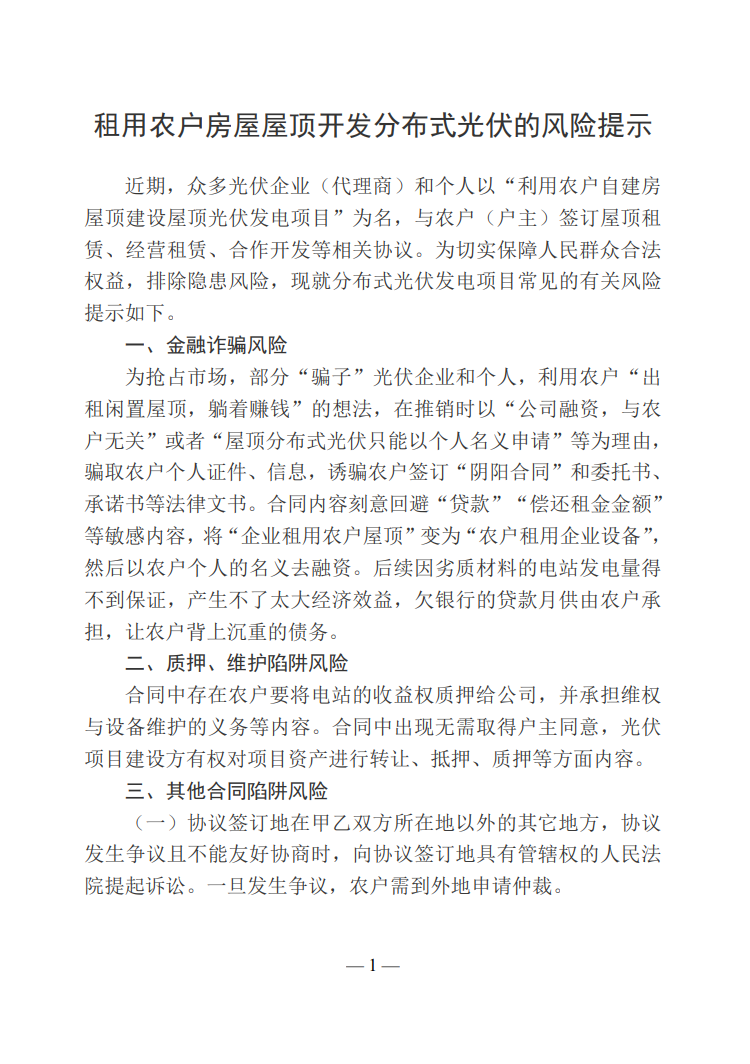 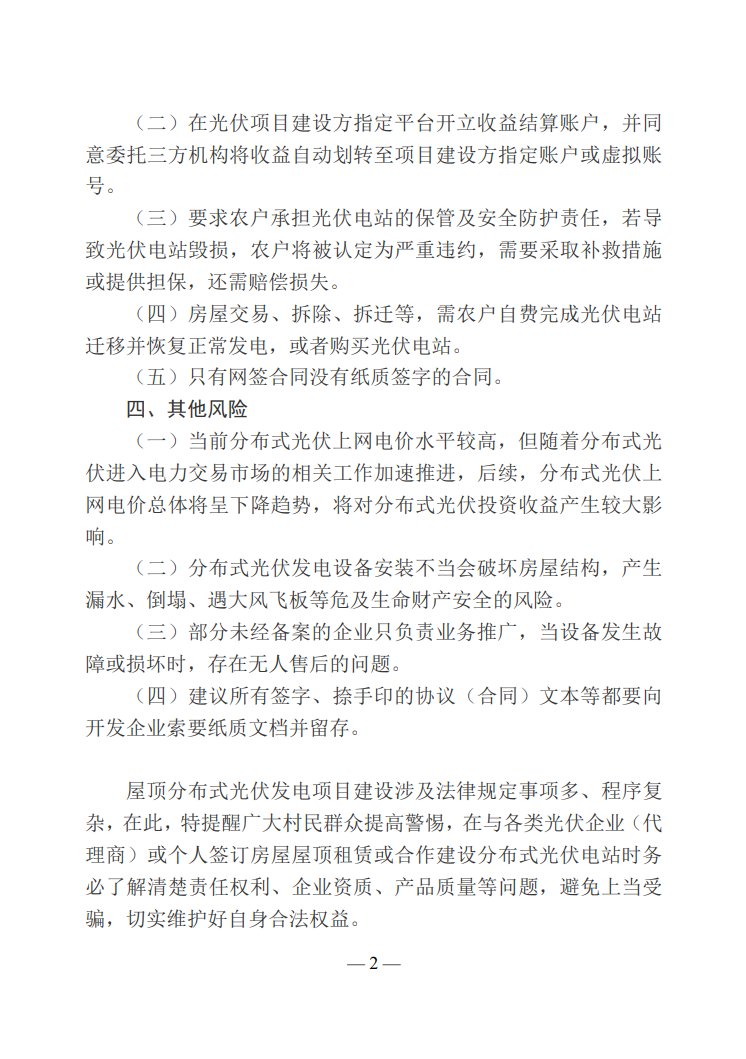 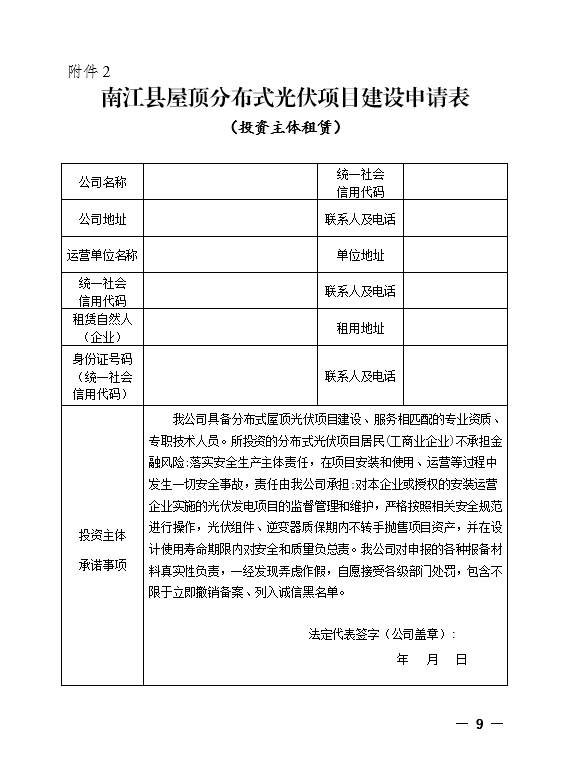 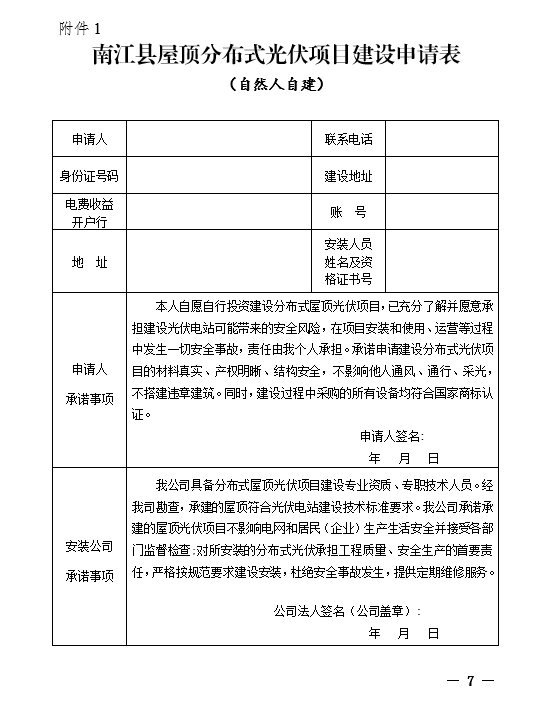 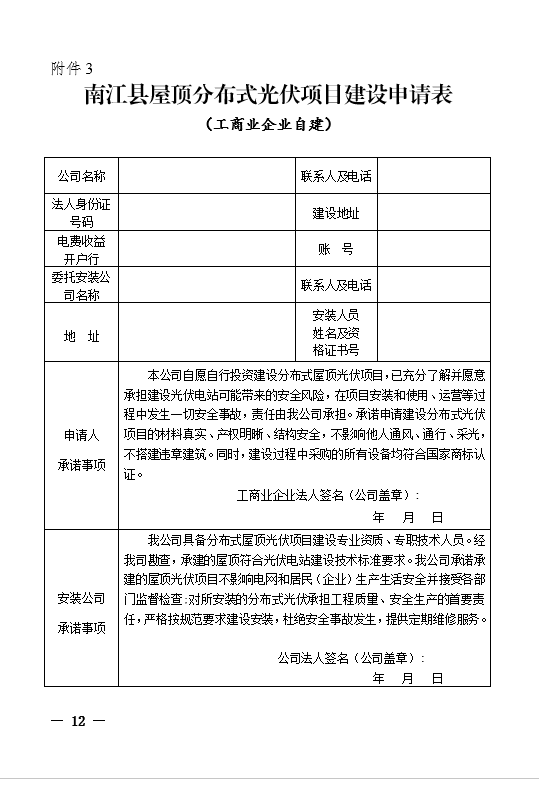 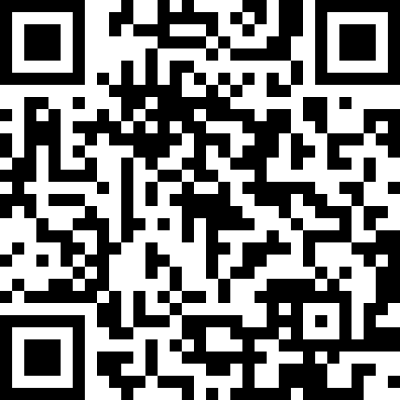 扫一扫下载PPT
谢谢大家!